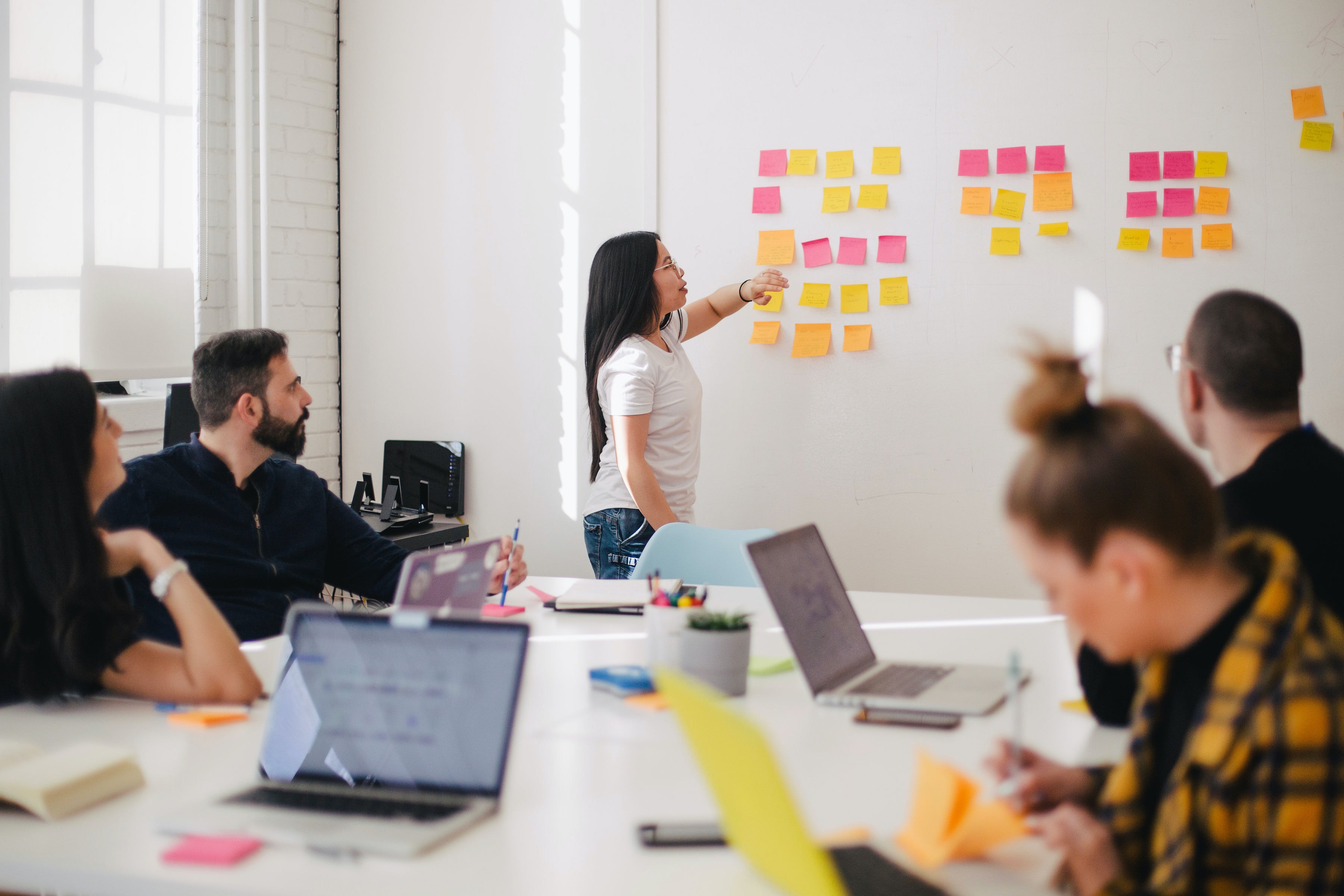 Unge og arbeid:

Pensjon og forsikring
Informasjon til bruk for ansatte i finansnæringen og lærere om pensjon og forsikring.
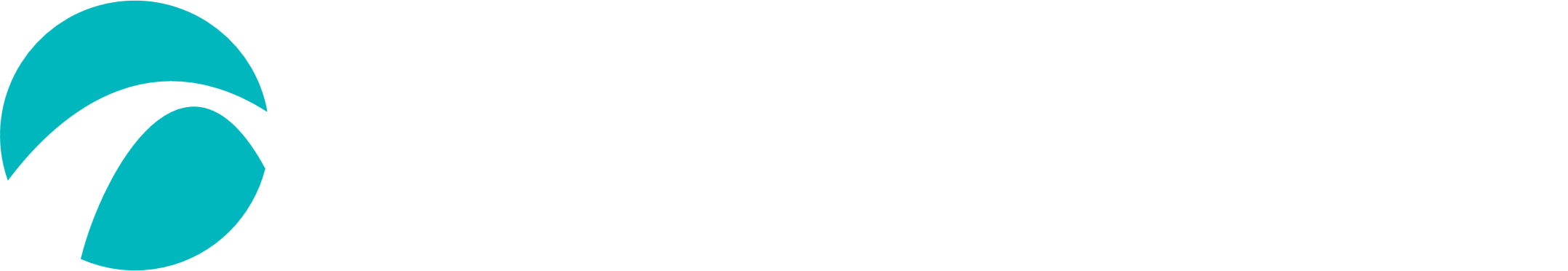 [Speaker Notes: Pensjon for unge 
Alle ansatte i private bedrifter fikk i 2022 rett på pensjon fra første krone.
Tidligere måtte man være fylt 20 år og ha stillingsprosent på over 20 prosent før man fikk pensjonssparing gjennom arbeidsgiver. Da fikk man dessuten bare beregnet pensjon av inntekt over 1G (kr 118.620 pr mai 2023).  

Nye regler er gode nyheter for unge
Mange med deltidsarbeid, sommerjobber, eller som har mange små stillingsprosenter fikk ikke noen pensjonssparing på kontoen sin i det tidligere systemet. Fra 2022 ble arbeidsgivere pliktige å spare til pensjon fra første krone. Dermed får mange flere pensjonsopptjening, og flere sparer tidligere og mer i pensjon enn før. Dette er veldig gode nyheter for veldig mange.  
 
Pensjon fra første krone 
Reglene om pensjon fra første krone omfatter alle bedrifter som har privat tjenestepensjon etter lov om obligatorisk tjenestepensjon. Ordningen gjelder absolutt alle arbeidstakere i Norge, fra de som jobber på gatekjøkkenet på hjørnet til ansatte på Equinor.  
De nye reglene medfører blant annet at arbeidstakere fra 13 år skal spare pensjon fra første krone de tjener. Uavhengig av total lønn, og uavhengig av stillingsprosent.  

Skal du presentere temaet pensjon for unge, kan punktene i denne presentasjon være et greit utgangspunkt.]
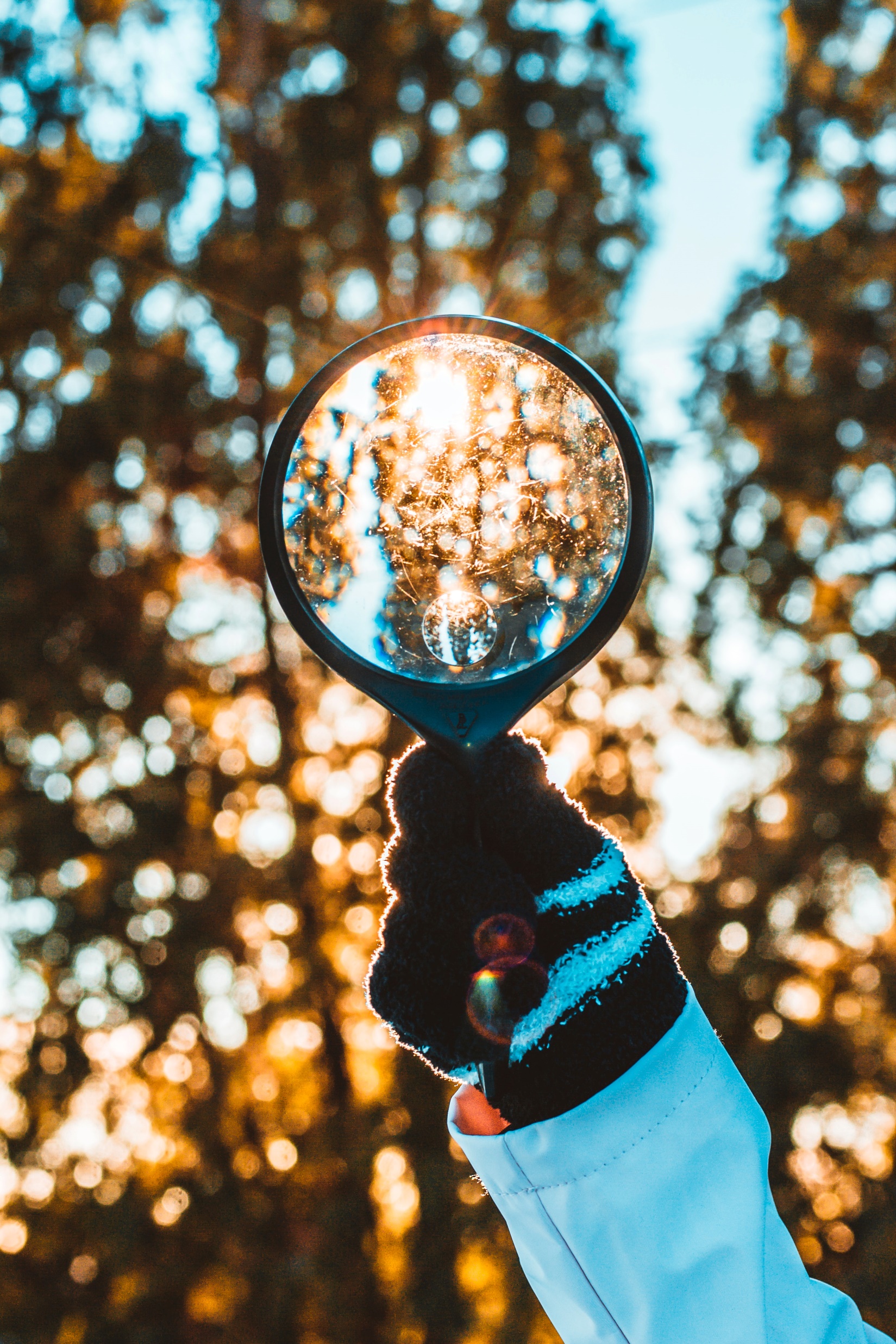 Før du takker ja til en jobb - sjekkliste
Hva vet du om arbeidsgiveren?  
 Bruk nettverket ditt
 Sjekk informasjon på internett  
 Sjekk arbeidsavtalen
 Hvordan blir arbeidsoppgavene?
 Andre personalgoder?
NYTTIGE
LENKER
WWW.NAV.NO
WWW.NORKSPENSJON.NO
[Speaker Notes: Her er en sjekkliste for de som er på jakt etter ny jobb. Sjekk følgende:
 Er valg av arbeidsgiver riktig for deg?  
 Er arbeidsgiver er en seriøs aktør? Unngå svart arbeid 
 Er firmaet registrert i Brønnøysundregistrene?
 Kjenner du noen som har jobbet der før/jobber der nå?  
 Sjekk og søk informasjon på internett  
 Sjekk arbeidsavtalen: lønn, arbeidstid og arbeidsoppgaver 
 Hvor lenge og hvor mye skal du jobbe (full-/deltid)? 
 Er beskrivelsen av arbeidsoppgavene dekkende? 
 Hva får du andre personalgoder? For eksempel mobiltelefon, internett,  avis, kantine, trening etc.]
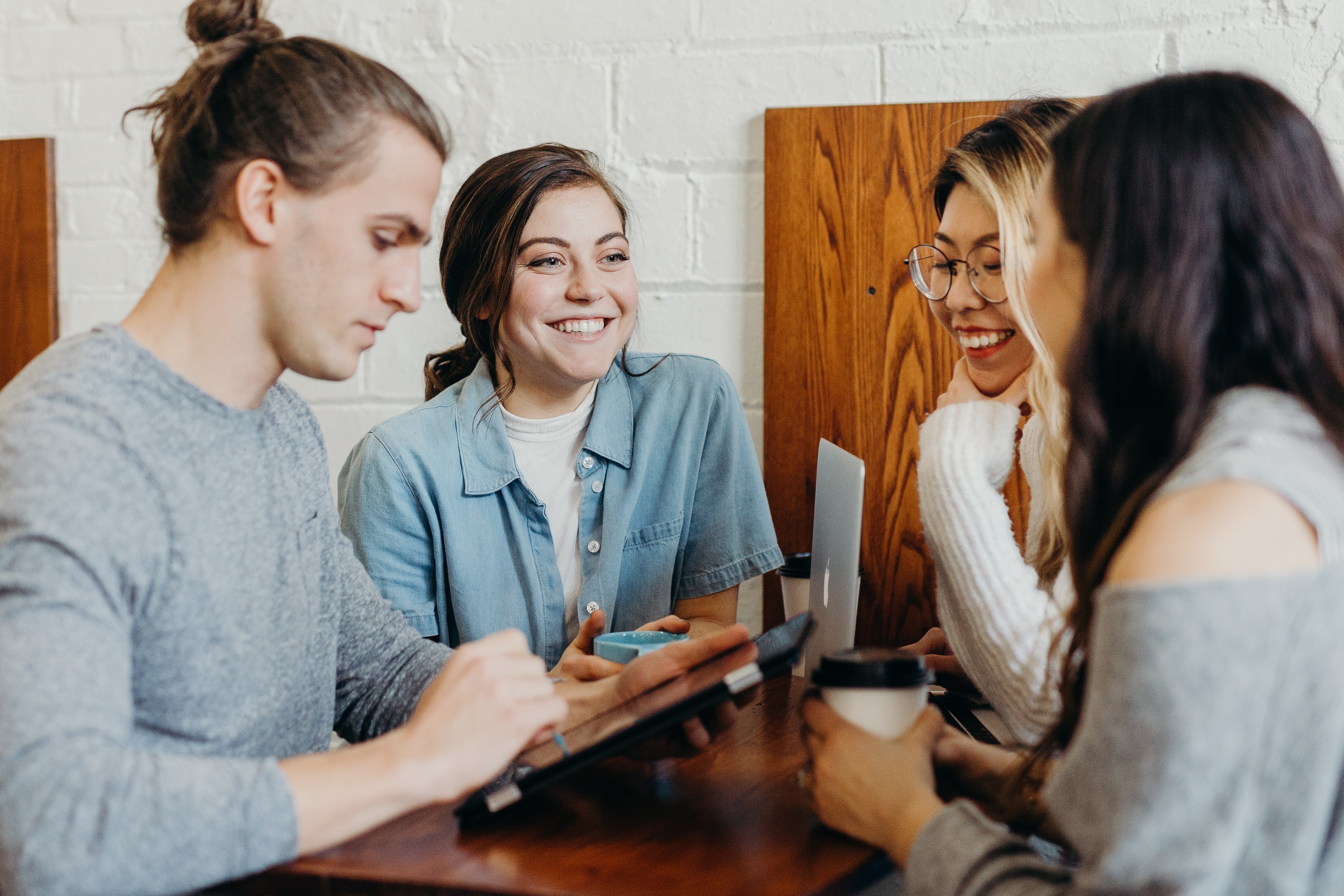 Før du takker ja til en jobb – sjekkliste forts.
Har du forsikring og tjenestepensjon via arbeidsgiver?
Er pensjonsrettighetene dine registrert?   
Trenger du egen forsikring?
Vil du sikre deg med egen sparing? 
Hvilken spareform passer for deg?
NYTTIGE
LENKER
WWW.NAV.NO
WWW.NORKSPENSJON.NO
[Speaker Notes: Sjekkliste

Sjekk dine rettigheter til forsikring og tjenestepensjon via arbeidsgiver 
Har du behov for å tegne egen forsikring hvis du skulle bli ufør eller dø?
For å tegne livsforsikring uten samtykke fra foreldre, må du ha fylt 18 år 
Er forsikringer og pensjonssparing fra folketrygden og arbeidsgiver tilstrekkelig?
 Hvis ikke, kan du tegne egne forsikringer i tillegg. Forsikringsselskapet eller banken hjelper deg til å vurdere ditt behov. 
Vil du sikre deg med egen sparing? Hvilken spareform passer for deg? Spør banken eller forsikringsselskapet.
Er dine pensjonsrettigheter registrert? Se www.nav.no og www.norskpensjon.no.]
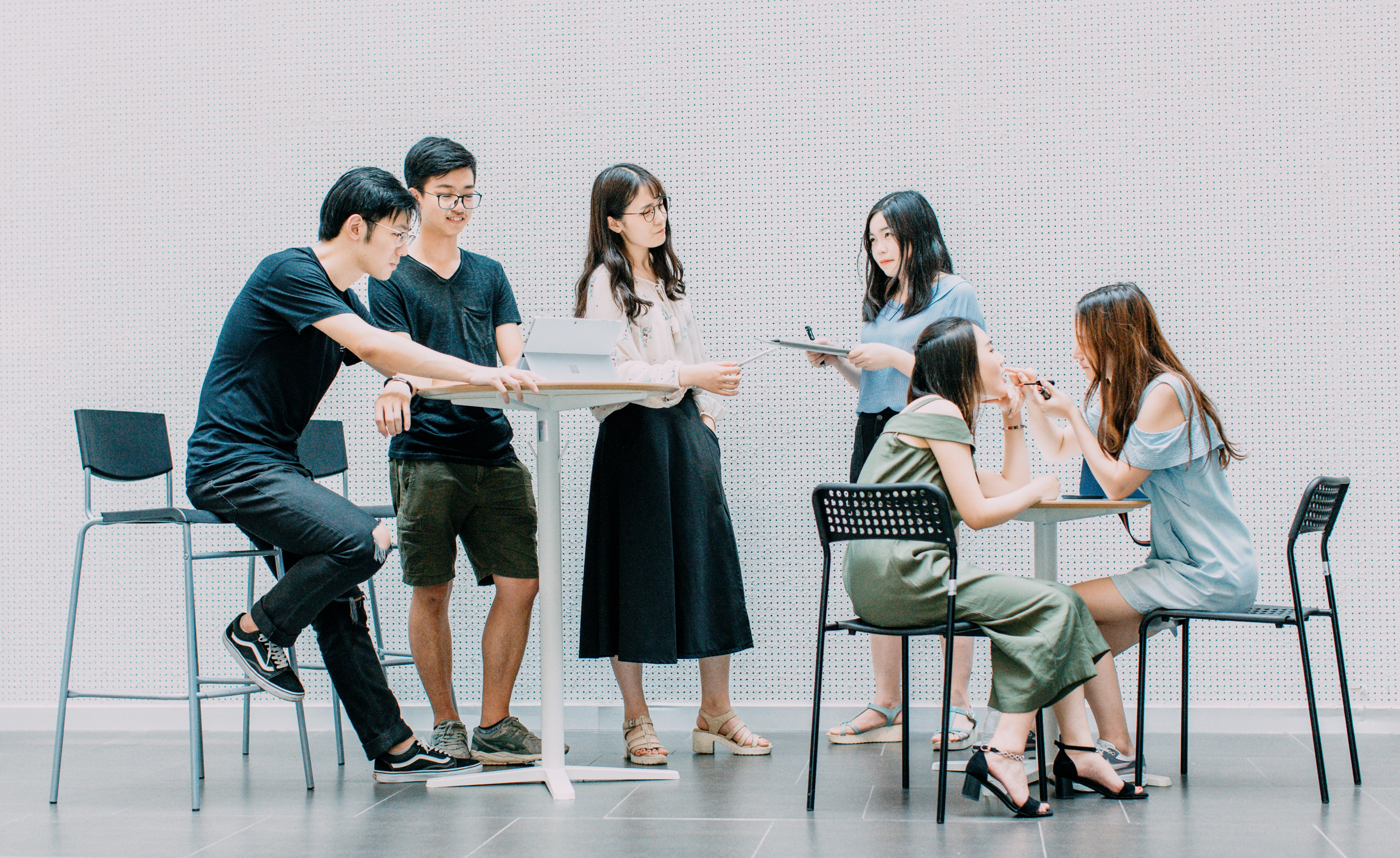 For deg som er i jobb - sjekkliste
Følg med på endringer i forsikrings- og pensjonsvilkårene  
Er det andre fordeler ved å være medlem i pensjonsordningen?
Hva gjør du hvis du blir syk?  
Trenger du å spare på egen hånd?
Sjekk
jevnlig at 
dine pensjonsrettigheter 
 er registrert
www.nav.no/dinpensjon
www.norskpensjon.no
[Speaker Notes: Sjekkliste
Følg med på endringer i forsikrings- og pensjonsvilkårene via arbeidsgiver
Medlemskap i pensjonsordningen kan også gi deg andre fordeler, f.eks. rimeligere lån 
Sykdom? Gi beskjed til arbeidsgiver. Lege kontaktes for sykemelding
Vurder ditt behov for egen sparing]
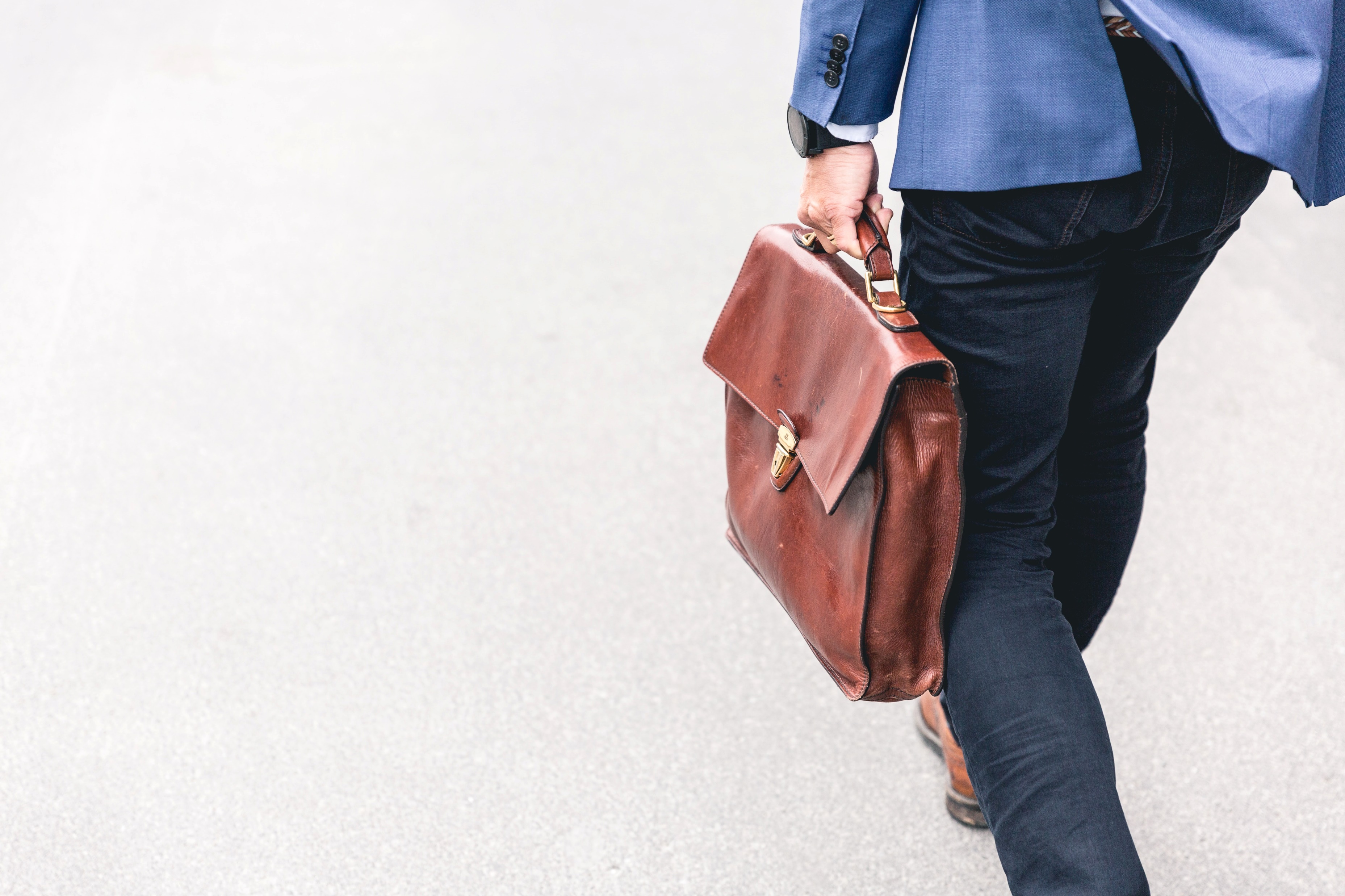 For deg som har tenkt å slutte i en jobb - sjekkliste
Sjekk  at dine pensjonsrettigheter er registrert
Be om sluttattest   
Hvilke konsekvenser får bytte av jobb for pensjonsopptjeningen?
www.nav.no/dinpensjon
www.norskpensjon.no
[Speaker Notes: Sjekkliste 
Bytter du jobb, kan det få konsekvenser for pensjonsopptjeningen din: Undersøk hvilken pensjonsordning du har og sammenlign med den ordningen du tilbys hos ny arbeidsgiver.   
Be om sluttattest. Å vise til arbeidserfaring er nyttig når du senere skal søke nye jobber.]
Pensjonssystemet på 1-2-3
Pensjon får du fra folketrygden og tjenestepensjon eller AFP. 
I tillegg kan du ha individuelle pensjonsordninger, egen pensjonssparing.
HOVEDKILDER TIL 
PENSJON:
Sjekk dine alderspensjonsrettigheter og beregn fremtidig alderspensjon på www.norskpensjon.no og www.nav.no/dinpensjon. Du må bruke elektronisk ID ved pålogging.
[Speaker Notes: Noen viktige punkter:
Du kan tjene opp pensjon i folketrygden og tjenestepensjon fra fylte 13 år.  
Du må vurdere om du har behov for å spare selv utover folketrygd og forsikringer du har gjennom jobben.
Mange arbeidsgivere unnlater å registrere pensjonsrettigheter, selv om de har plikt til det. Sjekk at dine rettigheter faktisk er registrert på nettportalene til NAV og Norsk Pensjon.]
Ulike muligheter i ulike livsfaser
Pensjon opptjenes fra fylte 13 år i folketrygden og via arbeidsgiver, gjennom hele yrkeslivet . 
Egen sparing til pensjon kan foregå på ulike måter, og den enkeltes behov vil variere. 
Vurder om og hvordan du eventuelt ønsker å spare til egen pensjon. 
Vurder ditt behov for forsikringer utover dekningene i folketrygden og via arbeidsgiver.
[Speaker Notes: Her er noen aktuelle økonomiske problemstillinger for ulike aldersgrupper: 
Ungdom 13-20 år: Er du under utdanning og/eller i arbeid? Skal du spare til egen bolig/ BSU? Har du studielån? Husk at folketrygd og tjenestepensjon gjelder fra 13 år. Vurder ditt behov for Egen sparing? Egen uføreforsikring? Egen ulykkesforsikring? Reise-/fritidsforsikringer? 
Unge i etableringsfasen 20-35 år: Er du under utdanning og/eller i arbeid? Skal du spare til egen bolig/ BSU? Har du studielån? Husk at folketrygd og tjenestepensjon gjelder fra 13 år. Vurder ditt behov for Egen sparing? Egen uføreforsikring? Egen ulykkesforsikring? Reise-/fritidsforsikringer? 
«Midt i livet» 35-55 år: Er du i arbeid? Har du familie og forsørgeransvar? Skal du spare til egen bolig? Har du kjøpt egen bolig? Husk på hjem-/innboforsikring. Har du studielån, boliglån eller annen gjeld? Sjekk opptjeningen din i folketrygd og tjenestepensjon. Vurder ditt behov for Egen sparing? Egen uføreforsikring? Egen ulykkesforsikring? Etterlatteforsikringer? Reise-/fritidsforsikringer? Barneforsikringer?
Forberedelse til pensjonsalder 55-61 år: Er du i arbeid? Har du familie og forsørgeransvar? Hvor lenge skal du jobbe? Når skal du ta ut pensjon? Skal du spare til egen bolig? Eier du egen bolig? Husk hjem-/innboforsikring. I denne livsfasen er de vanlig å ha lavere gjeldsgrad. Sjekk opptjeningen din i folketrygd og tjenestepensjon. Vurder ditt behov for Egen sparing? Egen uføreforsikring? Egen ulykkesforsikring? Etterlatteforsikring? Reise-/fritidsforsikringer? Barneforsikringer?
Mulighet til å ta ut pensjon 62 år og eldre: Er du i arbeid? Har du familie og forsørgeransvar? Hjem-/innboforsikring. Mulig å kombinere arbeid og uttak av pensjon. Å ikke ta ut pensjon er også et valg. Hvor lenge skal du jobbe og når skal du ta ut pensjon? Fortsetter du å jobbe, tjener du også opp videre pensjon (normalt til fylte 75 år). Slutter du å jobbe, faller andre arbeidsrelaterte forsikringer bort. Vurder derfor dine forsikringsbehov på nytt, hvis du slutter i jobb. Vurder følgende: Reise-/fritidsforsikringer? Barneforsikringer? Planlegging av arv?]
Hva skjer hvis du blir syk eller ufør?
Regelverket er utformet slik at det skal være gunstig å komme raskest mulig tilbake i arbeid fra sykdom og uførhet
[Speaker Notes: Hva skjer hvis du blir syk eller ufør?
Folketrygden
Sykepenger kan gis ved sykdom i inntil ett år
Arbeidsavklaringspenger (AAP) kan innvilges inntil 3 år etter sykepengeperioden
Uføretrygd i folketrygden og uførepensjon kan innvilges ved varig uførhet inntil fylte 67 år
Uføre overføres til ordninger for alderspensjon fra fylte 67 år
Vurder om ytelsene i folketrygden og fra arbeidsgivers forsikrings- og pensjonsordning er tilstrekkelig dersom du skulle bli ufør. Det er mulig å tegne individuelle forsikringer for uførhet og til etterlatte hvis du skulle dø.
Uføredekning gjennom arbeidsgiver
Dersom du har uførepensjon i din nåværende eller tidligere tjenestepensjonsordning, kan du i tillegg til ytelser fra folketrygden ha rett på utbetaling fra disse ved uførhet.
Egne forsikringer
De som har tegnet egen forsikring mot uførhet kan ha rett på utbetaling fra slike ordninger ved uførhet, enten som engangsutbetaling eller som pensjonsytelse over flere år avhengig av type ordning.]
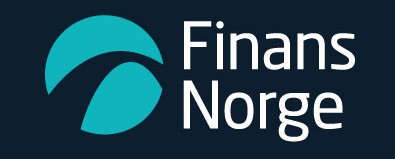 [Speaker Notes: Mer informasjon finner du her:
https://www.finansnorge.no/artikler/2023/05/gar-pensjonsdrommene-dine-i-oppfyllelse/]